Figure 2. Schematic representation of stimulus timing in five tasks. (A) 2back task; (B) 1back task; (C) 0back task; ...
Cereb Cortex, Volume 11, Issue 1, January 2001, Pages 59–72, https://doi.org/10.1093/cercor/11.1.59
The content of this slide may be subject to copyright: please see the slide notes for details.
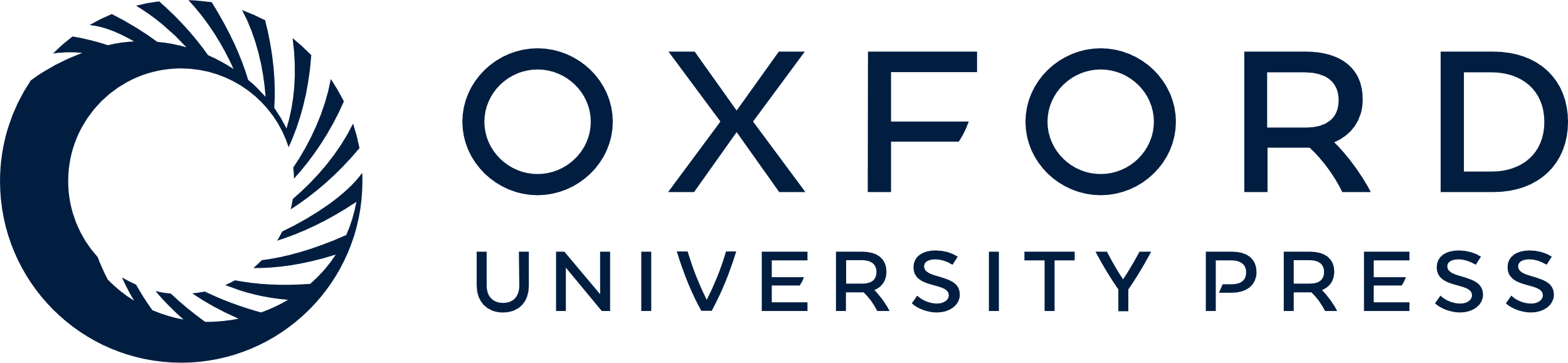 [Speaker Notes: Figure 2.  Schematic representation of stimulus timing in five tasks. (A) 2back task; (B) 1back task; (C) 0back task; (D) IDslow task; (E) TSDslow task. Duration of stimulus presentation is 500 ms in all conditions. Inter-trial interval (ITI) is 2500 ms in (A)–(D), 4700 ms in (E), with an inter-stimulus interval of 300 ms. Orientations were chosen within the 20–70° range. Arrows point at the stimulus with which a subsequent grating has to be compared. The grating orientations shown in the upper row refer to the 2back task, requiring two series of gratings. Seed orientation of series 1 = 65°; seed orientation of series 2 = 40°; subsequent orientations are 53, 40, 65 and 28° (δ = 12°). The gratings shown in the middle row refer to the 0back task. The orientation of the ‘0 stimulus’ = 60°; subsequent orientations are 42, 33, 60, 51 and 24° (δ = 9°). The gratings shown in the lower row refer to the TSD task. Orientations shown are 35–43, 55–55 and 25–33° (δ = 8°). Notice that although the temporal spacing of stimuli in the TSDslow task is different, the number of stimuli per minute equals that of the other tasks.


Unless provided in the caption above, the following copyright applies to the content of this slide: © Oxford University Press]